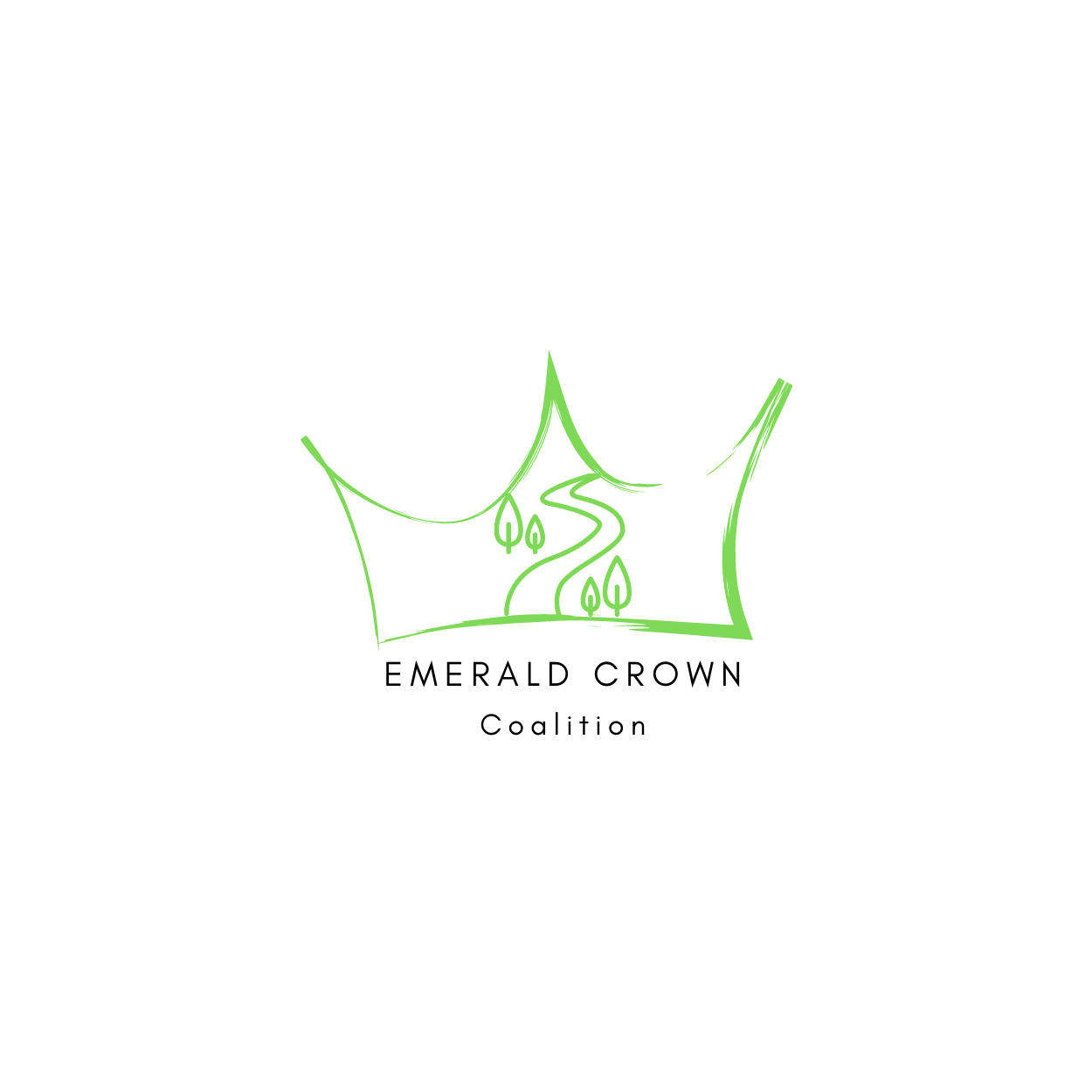 Emerald Crown Trail Data Compilation and 
Web Map Development
Parker Brockman- Project Manager
Michael Henry- GIS Analyst, Presenter
Daniel Vasquez- GIS Analyst
Isaac Brown- GIS Analyst
Chelsea Huggins- GIS Analyst
Summary
Data
Methodology
Deliverables
Budget
Timetable
Conclusion
Outline
SummaryThe Emerald Crown Trail (ECT) is a proposed pedestrian/cycling trail that will connect San Marcos, Kyle, and Buda
Purpose
To compile data into a publicly-accessible web map displaying the development status of the Emerald Crown Trail, as well as trailhead information and other useful attributes. This will serve as a useful reference for both the public and ECT work group, as well as kindle community interest
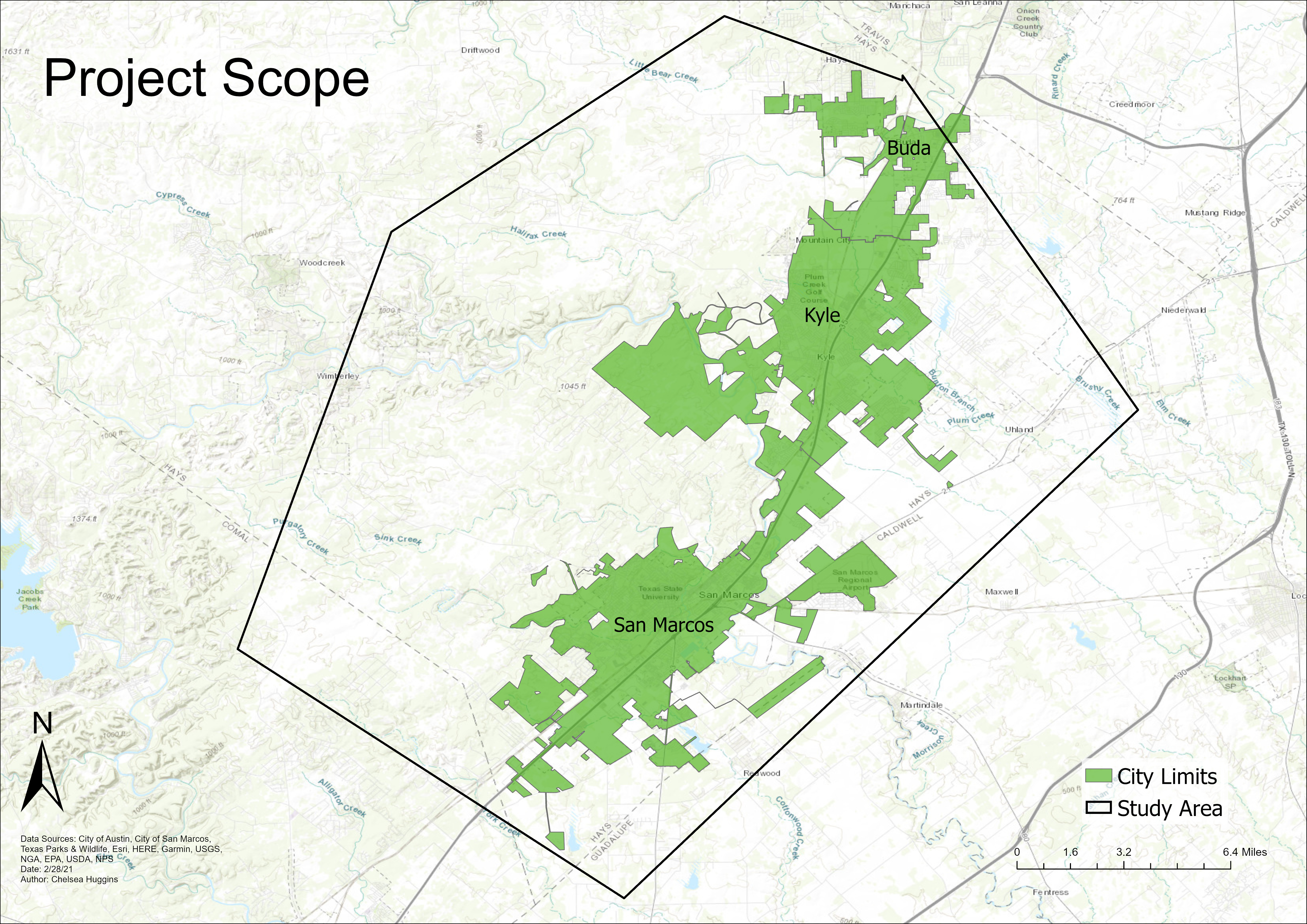 Data
Extensive data management with ArcGIS Pro to make the existing maps accurate and professional
Fix any inconsistency within the current data that was provided for us, look at verbal descriptions of the trails and match up incompatible shape files
Cross-reference ECT master plan  and city trail and transportation plans to ascertain development status 
Utilization of Esri App builder to make the maps easily accessible and readable, Whether that be through interactivity or cleanliness of the map layouts.
Analysis of trail difficulty with the data provided if time allows for it
Methodology
Methodology Cont.
Ex: When it comes to inconsistency within our data the ETC final trail plan does not line up with the current trail files in Kyle and San Marcos, especially around Five Mile Dam
Publicly-accessible web map displaying development status of the Emerald Crown Trail, as well as trailhead info, and other useful attributes
Documentation of methods and processes used for the project
ESRI project file
Final Deliverables
Budget
January 27th - March 2nd: Data Collection
March 3- March 24: Data Preprocessing
March 24- April 9th: Data Processing/Analysis
April 12th- April 30th: Web Map Development
May 3rd: Final Presentation
Timeline
Conclusion